FGAI4H-P-014-A03
Helsinki, 20-22 September 2022
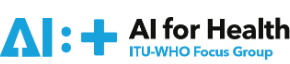 Topic Group-Malaria: AI based detection of Malaria-an update
Rose Nakasi, PhD
Makerere University, Uganda

E-meeting, 20th – 22nd September 2022
Background
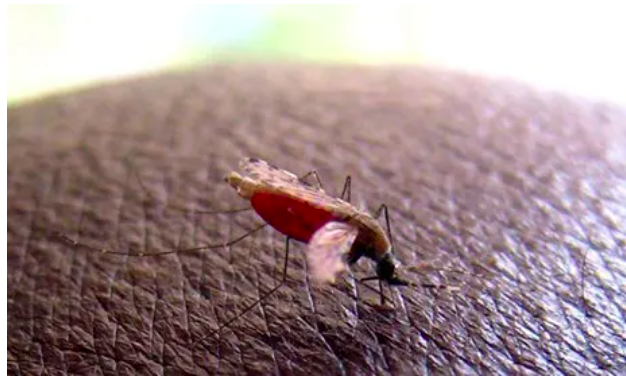 Malaria burden in endemic Countries
Accounts for over 3.4 billion cases globally
 Lack of enough trained lab technicians
1.72 microscopes per 100,000
 population, but only 0.85 Microscopists per 100,000
Gold standard diagnosis(microscopy) challenge
SOP requires not to view more than 30 slides a day
Less diagnosis throughput
Variations in individual expert judgment
AI solution
Supports image analysis and has potential to improve the timeliness and accuracy
There is need to;
Standardise benchmarking AI solutions for the detection of Malaria
[Speaker Notes: Why this Topic Group? Context, WHO/ITU necessity
The Global Problem
The opportunity (and the challenge) | What is Symptom Assessment? How might it help?
The case for benchmarking? Why needed?
How the Topic Group can help, what outcomes might feed into]
Digital imaging
Setup
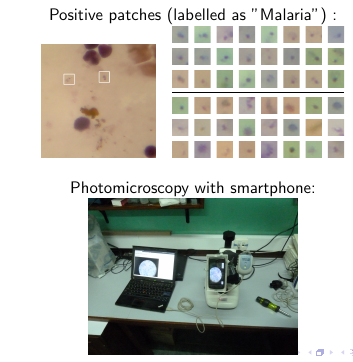 TG-Malaria activities
Quality datasets needed
Have more datasets for training and testing
Well labelled datasets 

Solution
AI models and approaches related to malaria detection.
Suggestions on scoring metrics.
Improvements on the benchmarking framework.
Support to the group on different aspects (data, methods, benchmarking, etc.) of this topic
Extension of the solution to improve disease surveillance and prediction. 
Heterogeneous Data needed
Updates since meeting N
Online meetings
Migrating competion to Codabench 
https://www.codabench.org/competitions/389/?secret_key=2f16646d-f5db-40c1-ae57-6a89c6802551
focusing on benchmarking instead of competition
Implementing classification task on codabench
Discussions on the outcomes of the implemented platform
User interface for the Codabench
New Benchmarking-Malaria platform with codabench
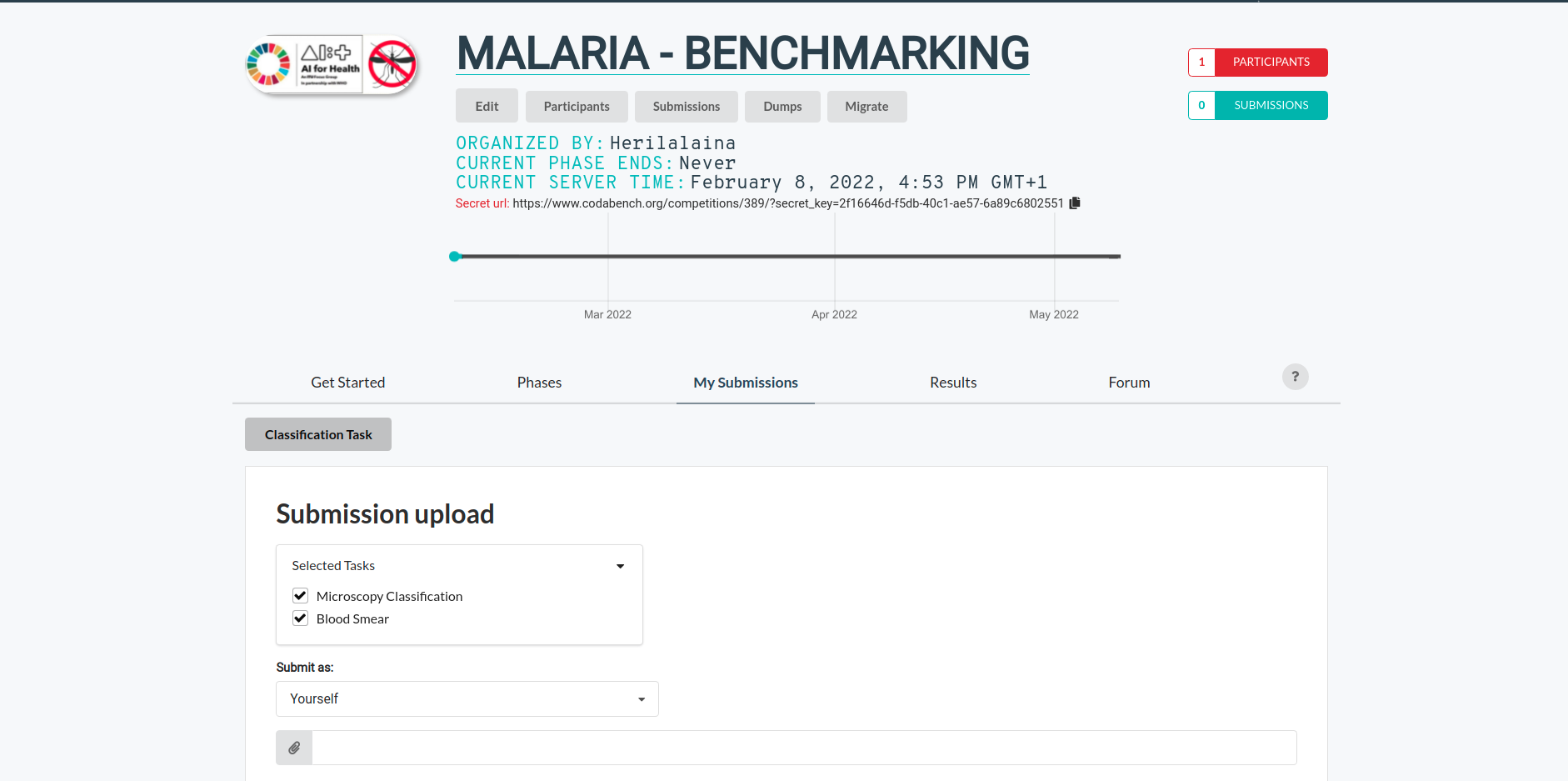 Next benchmarking  iterations
Our next set of activities include;

Creating a new challenge based on codabench to a wider community
Logistics needed

To incorporate object detection tasks. 
plan to start with the VIPriors challenge template, which provides an end-to-end training of the model
Need to work on data formats
Publishing outcomes of the competition 
Data collection
Undisclosed datasets needed for testinng
Call for participation
Participation can be in form of:
Provision of quality labelled data
AI models and algorithms for benchmarking task on malaria
General support on different aspects of this topic (data, methods, benchmarking, etc.)
9
Contact us
TG-Malaria
fgai4htgmalaria@lists.itu.int

TG-Driver
g.nakasirose@gmail.com
Topic Group members:
AI for Outbreak Detection - FG-AI4H
11